Tijuana River Watershed Tour
Frontera Friday, January 25, 2019
MINUTE 320
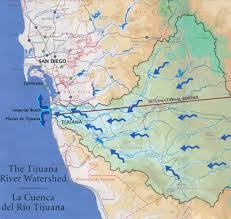 Sediment
Solid Waste
Water Quality
Issues:  Flood Control	 							                   Wastewater Discharge
	                                                                 Climate Change Impacts                          
	                                                                  Solid waste disposal
                           Integrated Sustainable Management
TRW Stakeholders
Academic researchers
Active from 1980s
Significant joint research with Mexican scholars
Publication of two atlases (2000, 2005), research reports, journal articles
Applied research and outreach
Diverse stakeholders from both countries
Vision project—conceptual watershed management plan (2005)
Programa de Manejo Integral de Agua en la Cuenca del Rio Tijuana (2017)
Support integrated, binational watershed management; framework in new minute
3
Regional Governance: TRW
Complicated public administration
San Diego County, City of San Diego, City of Imperial Beach
Many state and federal agencies administer land in watershed
No coordinated policy among U.S. entities
4 U.S. tribal reservations; 2 indigenous areas in Mexico
International boundary
3 Mexican municipalities plus state, federal agencies
International agencies, International Boundary and Water Commission/Comision de Limites y Aguas
4